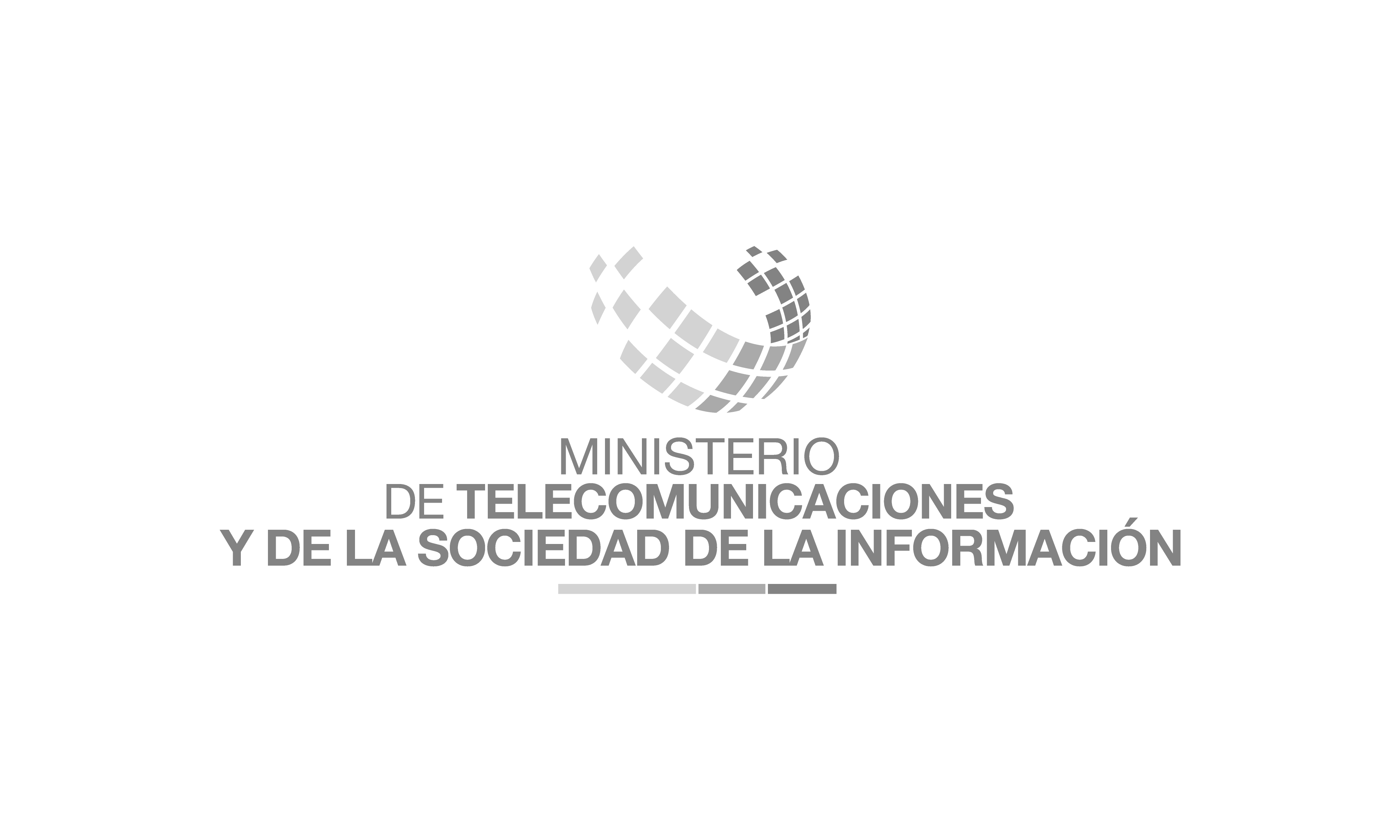 Esquema Gubernamental de Seguridad de la Información 
EGSI V2
Socialización
2020
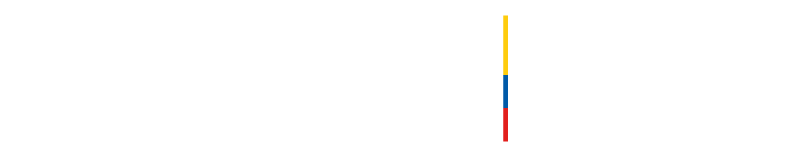 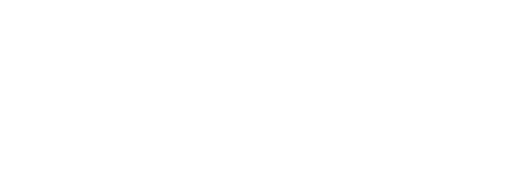 Origen y Estado Actual
Comisión SI & TICS
Acuerdo Ministerial 166
Resultados de Implementación
Construcción EGSI Versión 2.0
Desarrollo del EGSI - basado en la Norma Técnica Ecuatoriana INEN ISO/IEC 27002
El 86% de instituciones implementaron el EGSI; sin el Estudio de Gestión de Riesgos.
Proporcionar un instrumento que permita orientar adecuada y ordenadamente en la implementación de un SGSI en las Instituciones Públicas.
Análisis de la situación respecto de la gestión de la Seguridad de la
Información en las entidades APCID
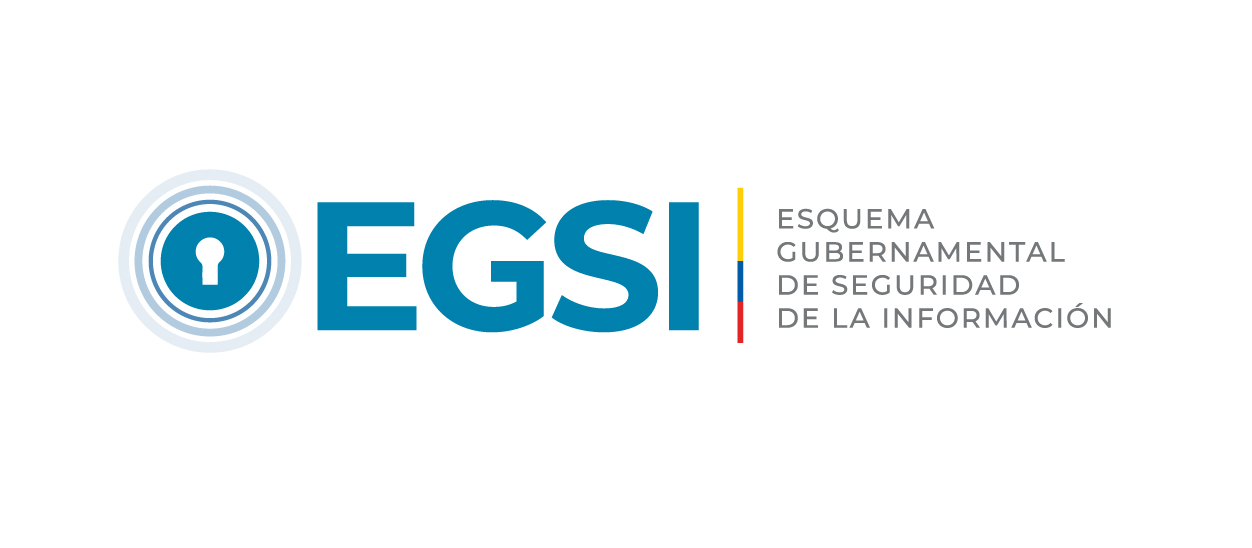 Evolución del modelo ISO 27001 - 2005/2013
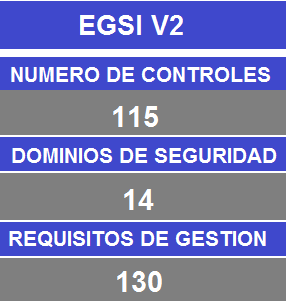 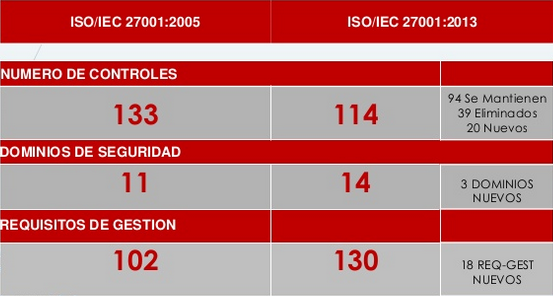 Artículos del A. M. 025-2019
Art. 5, 6, 7 y 8
Máxima Autoridad: 
	Designación del CSI
Responsabilidades del CSI
El Comité de S.I.: 
	Designación del OSI
Respondabilidades del OSI
Expedir el EGSI, que es de  Implementación obligatoria en las Instituciones de la APCID.
Art.1
A.M.
 025-2019
Art. 4
Art. 2
Plazo EGSI: 12 meses para la implementación
5 meses:  Evaluación y Plan para el Tratamiento de Riesgos 
7 meses: Implementación de controles.
Las instituciones realizarán la Evaluación y el diseño del Plan para el Tratamiento de los Riesgos.
Art. 3
Recomendar utilicen como guía las NTE INEN-ISO/IEC 27000
Disposiciones del A. M. 025-2019
PRIMERA: Designación del Subsecretario de Estado Gobierno Electrónico
SEGUNDA: Una vez finalizado se evaluará el cumplimiento, basado en los criterios que se establezcan.
TERCERA: El MINTEL deberá elaborar hasta el 31 de enero de cada año un Plan de Evaluación.

CUARTA: En caso de no ser posible la implementación de controles establecidos en el EGSI, deberá ser justificado técnicamente y comunicado, para su análisis y aprobación.
QUINTA: Los OSI actuarán como contrapartes del MINTEL, quienes reportarán a través de GPR
SEXTA: Cada año a finales de enero las instituciones de la APCID remitirán un “Informe de cumplimiento de la Gestión de Riesgos”.
SÉPTIMA: Es responsabilidad de la máxima autoridad gestionar la implementación de esta normativa asignando los recursos necesarios.
Generales
PRIMERA: La designación del OSI debe ser comunicada dentro del plazo de 30 días.

SEGUNDA: Para el seguimiento y control el MINTEL en 60 días creará indicadores de gestión e implementación del EGSI, en el sistema GPR.

TERCERA: el MINTEL en 60 días emitirá el formato para el “Informe de cumplimiento de la Gestión …”

CUARTA: el MINTEL en un plazo de 90 días, emitirá los lineamientos  para el seguimiento y control...
Transitorias
Derogatorias
Deróguese el Acuerdo Ministerial No. 166 y 1606.
Objetivo EGSI Versión 2.0
Preservar la confidencialidad, integridad y disponibilidad de la información mediante la aplicación de un proceso de gestión de riesgos de seguridad de la información y la selección de controles para el tratamiento de los riesgos identificados
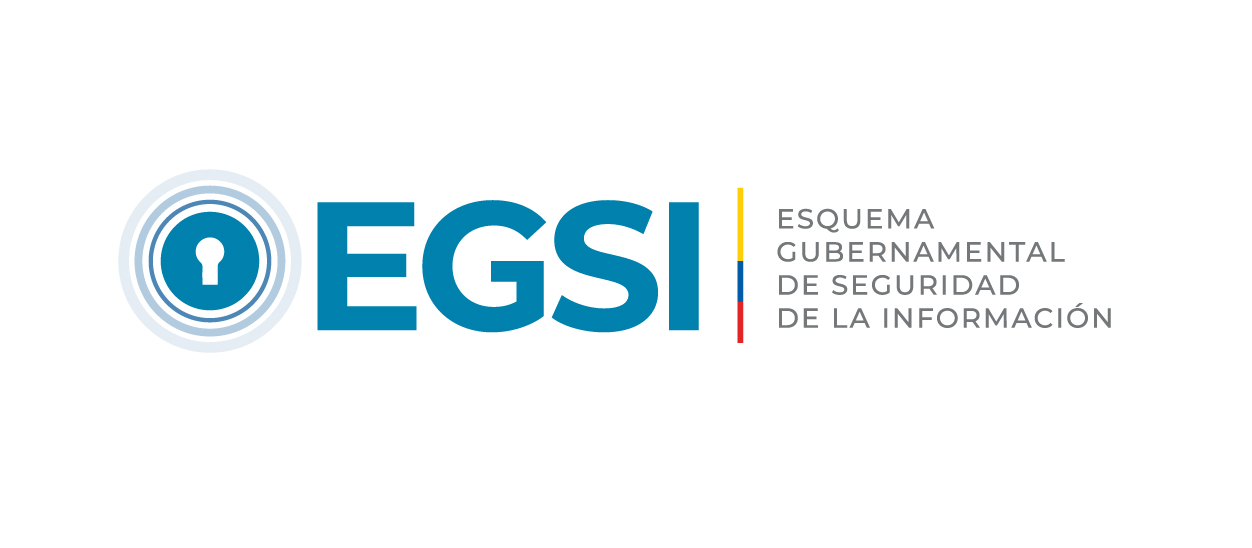 Enfoque de un SGSI
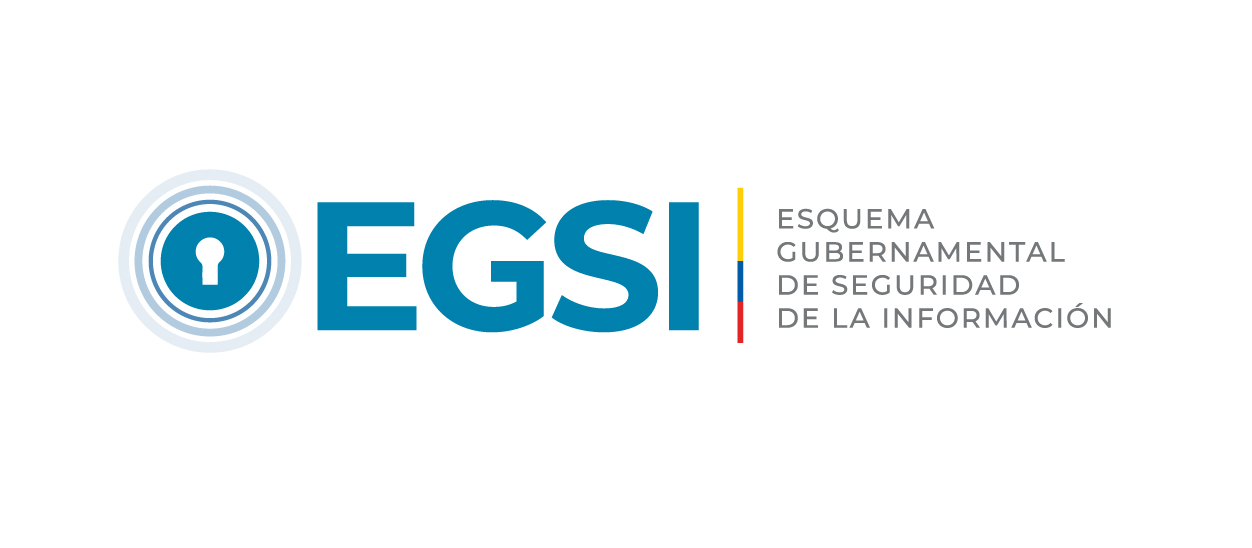 Enfoque de un SGSI
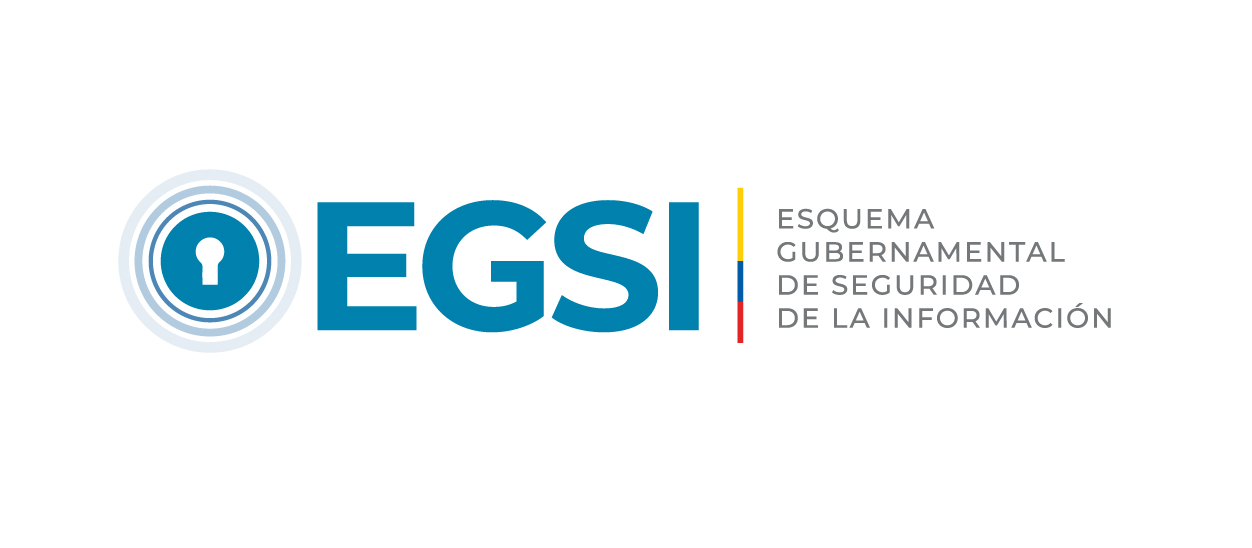 Estructura ISO 27001:2013
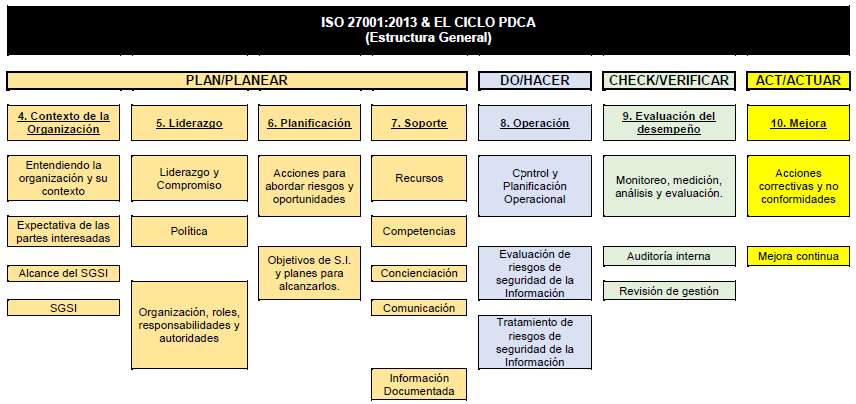 Estructura ISO 27002:2013
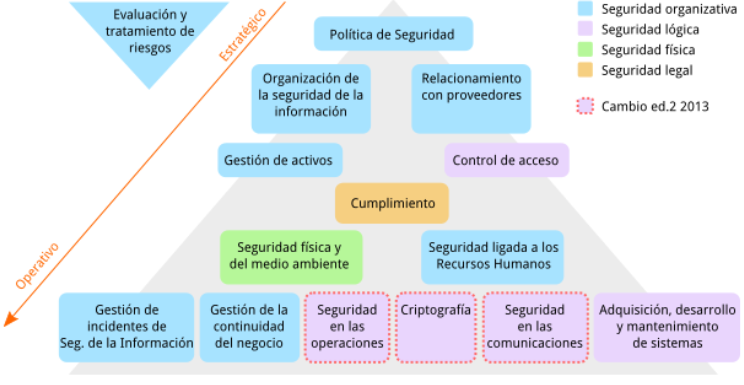 Estructura del Anexo – EGSI Versión 2.0
Guía de implementación de controles
(NTE-INEN ISO/IEC 27002)
Guía de Requisitos de implementación
(NTE-INEN ISO/IEC 27001)
Anexo A
Anexo B
Anexo C
Text
ACUERDO MINISTERIAL
Guía del Estudio de Gestión de Riesgos de S.I.
(NTE-INEN ISO/IEC 27005 & MAGERIT)
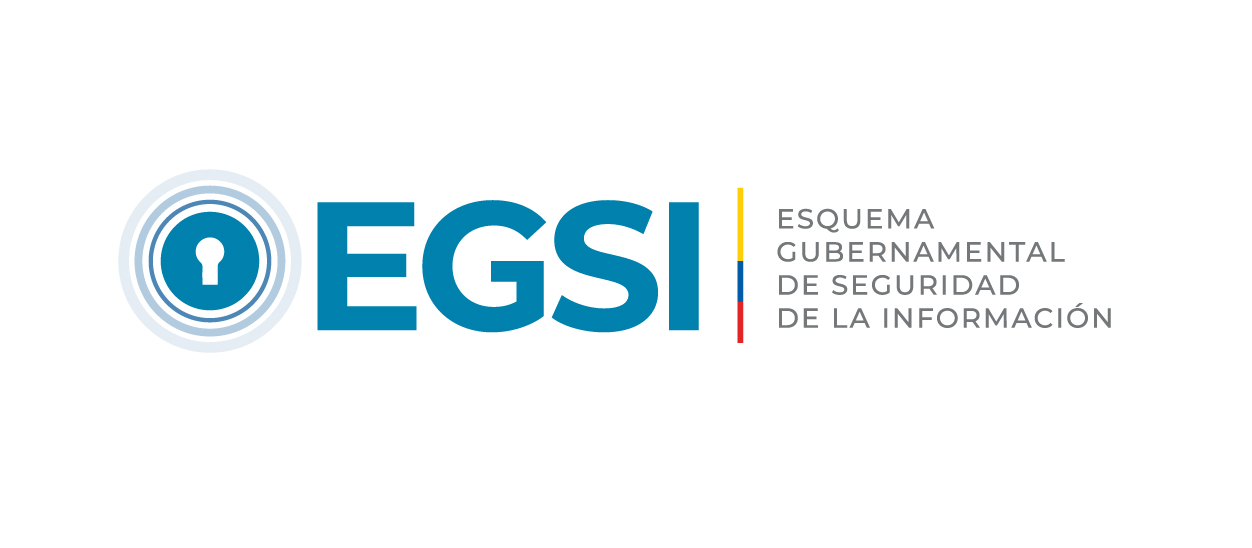 ESQUEMA GUBERNAMENTAL DE SEGURIDAD DE LA INFORMACIÓN

“El Sistema de Gestión de Seguridad de la Información de las Instituciones Públicas de la APCID”
Gestión de Riesgo
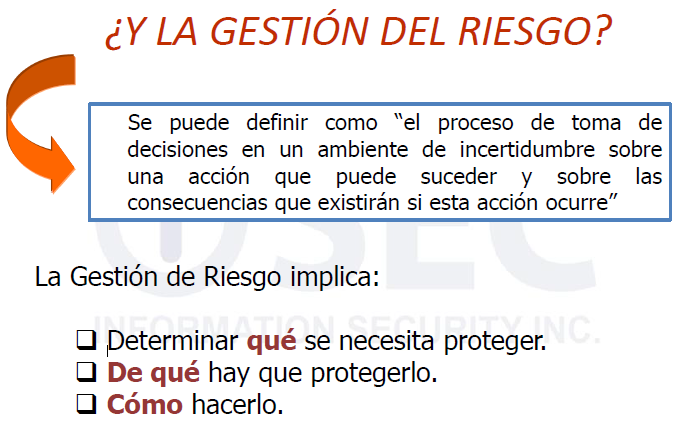 Estándares y Metodologías de Gestión de riesgos.
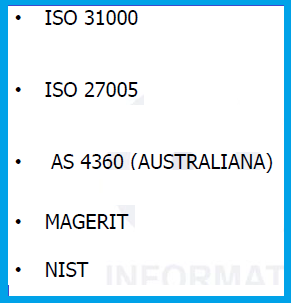 Fuente: ISEC Ecuador, http://www.isec-global.com/isec/home_ec.html
Definiciones
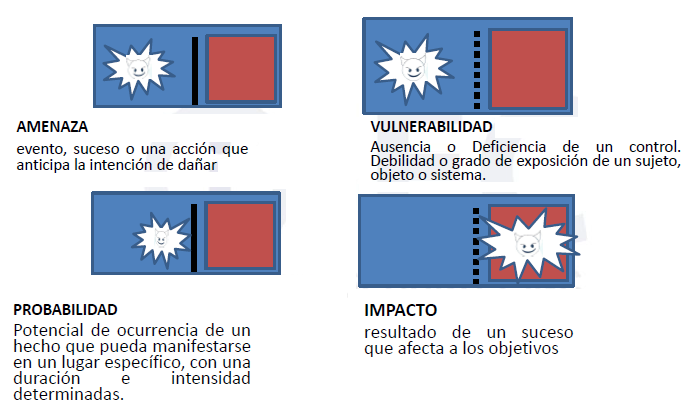 Fuente: ISEC Ecuador, http://www.isec-global.com/isec/home_ec.html
Qué es Riesgo?
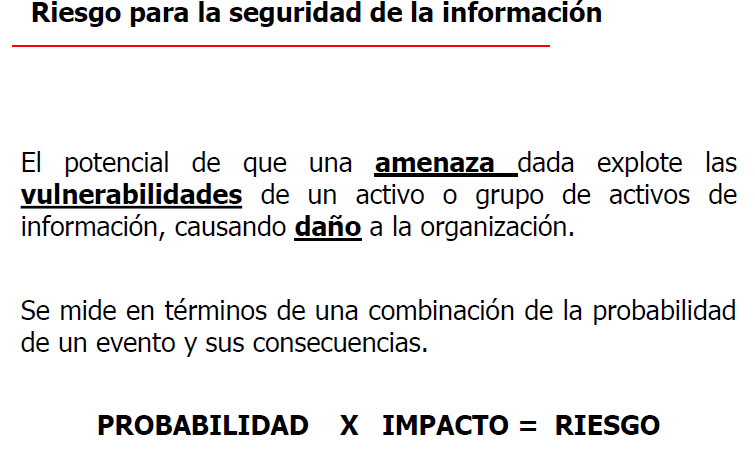 Guía para Gestión de Riesgo
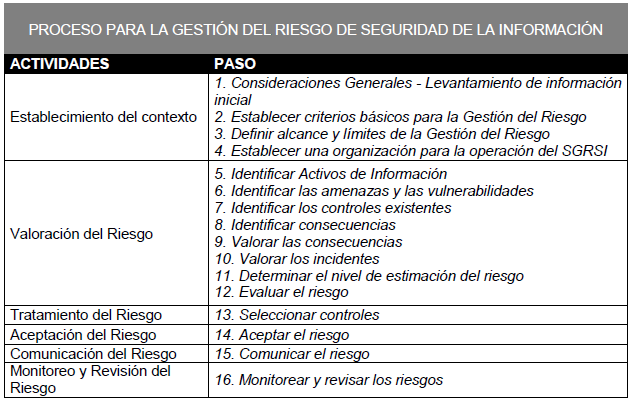 Actividades para la gestión del riesgo de la seguridad de la información:
Proceso Gestión de Riesgo de la S.I.
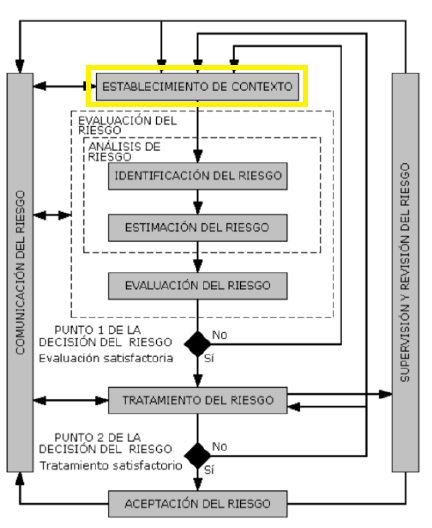 Implica establecer los criterios básicos necesarios para la gestión de riesgos y de la seguridad de información, definir e alcance y los límites y establecer una organización adecuada que opere la gestión de riesgos en S.I.
Establecer el Contexto
Análisis del riesgo
Análisis del riesgo
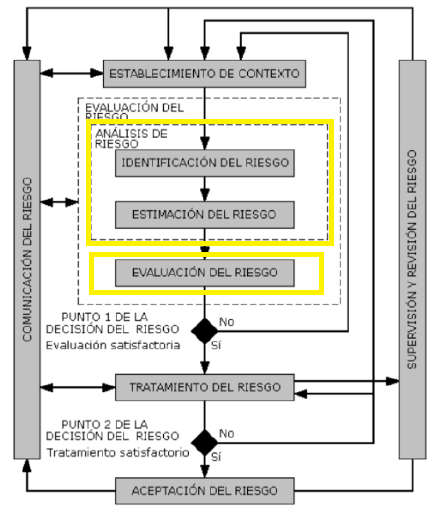 Identificar el riesgo

Identificación de los activos 
Identificación de las amenazas 
Identificación de vulnerabilidades  
Identificación de la existencia de controles.
La valoración del riesgo consta:

 Análisis del riesgo
	Identificación del riesgo
	Estimación del riesgo

 Evaluación del riesgo
Valoración del Riesgo
Identificación de activos de información
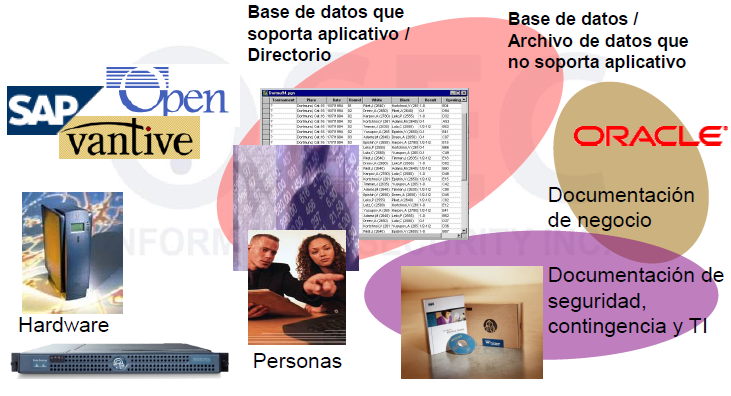 Tipos de activos:

PRIMARIOS
Información (Electrónica, Impresa)
Actividades y Procesos del Negocio

SOPORTE
Software (Aplicaciones de herramientas, software)
Hardware (Servidores, Networking. otros equipos)
Servicios (computación, comunicaciones)
Personas (Habilidades, experiencia, calificación)
Intangibles (Reputación , marca, imagen)
Ubicación
Estructura de la organización
Fuente: ISEC Ecuador, http://www.isec-global.com/isec/home_ec.html
Ejemplo: Identificación de Activos
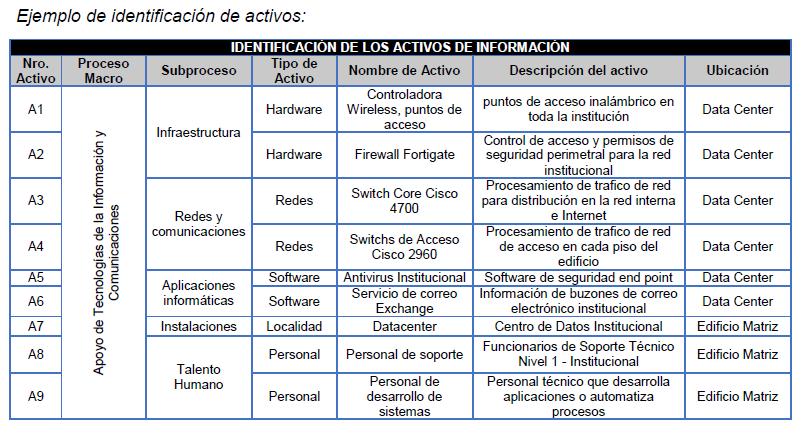 Identificación de Activos
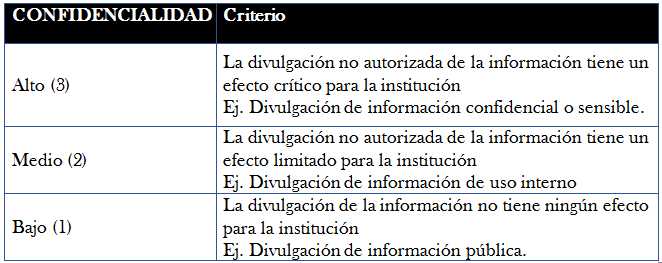 Valoración de activos
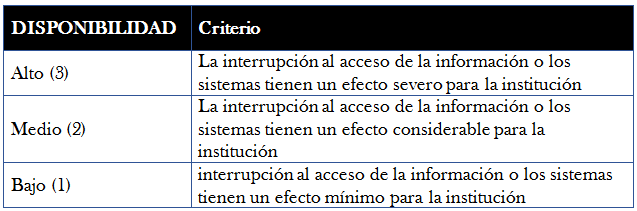 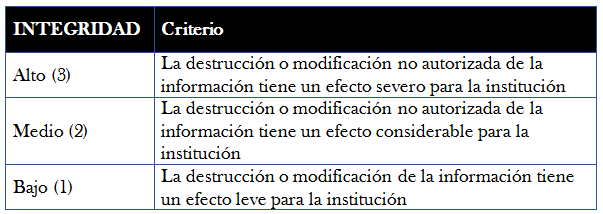 Identificación de Activos
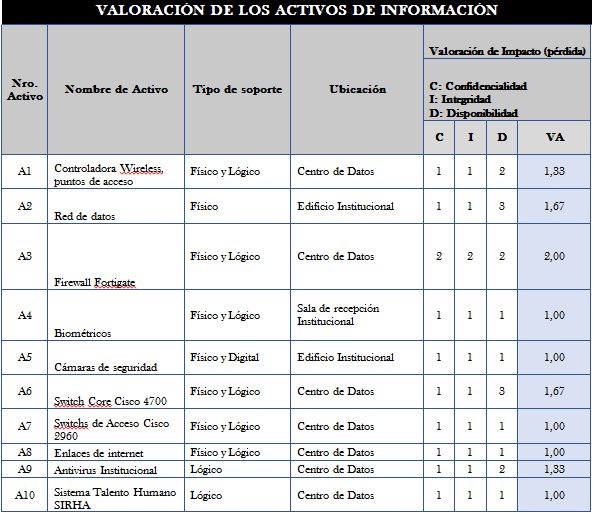 VA: Ejemplo
Análisis del riesgo
Identificación de amenazas
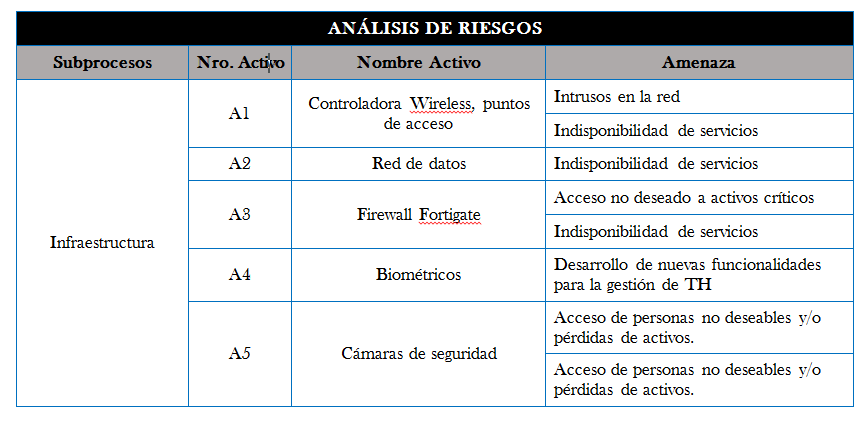 Tienen el potencial de causar daños, las amenazas pueden afectar a más de un activo. En tales casos pueden causar diferentes impactos dependiendo los activos que se vean afectados.
Análisis del riesgo
Identificación 
de vulnerabilidades
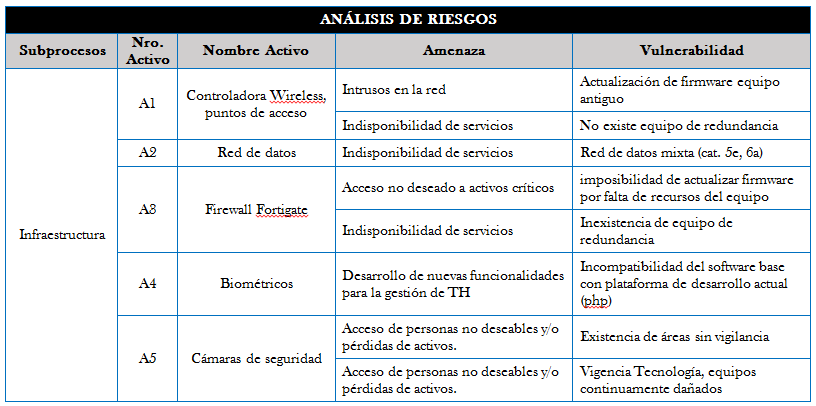 Se debe identificar las vulnerabilidades que pueden ser explotadas por las amenazas para causar daños a los activos o a la institución.
Análisis del riesgo
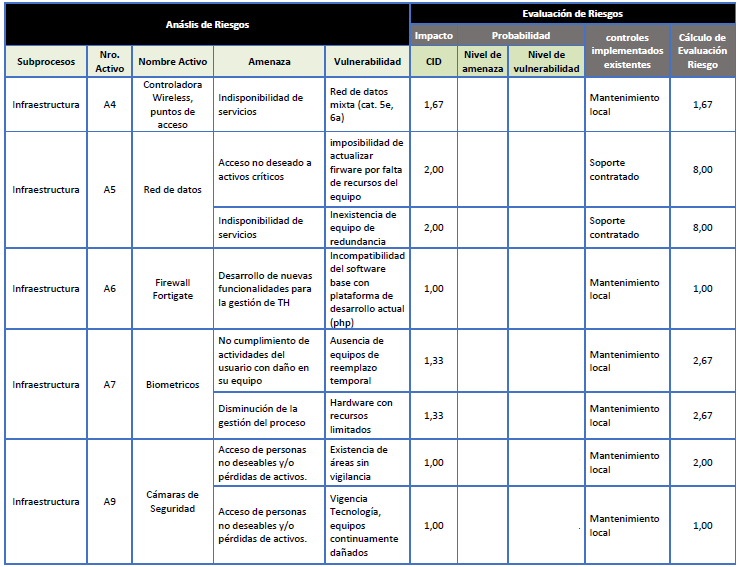 Identificación  de existencia de 
de controles
Análisis del riesgo
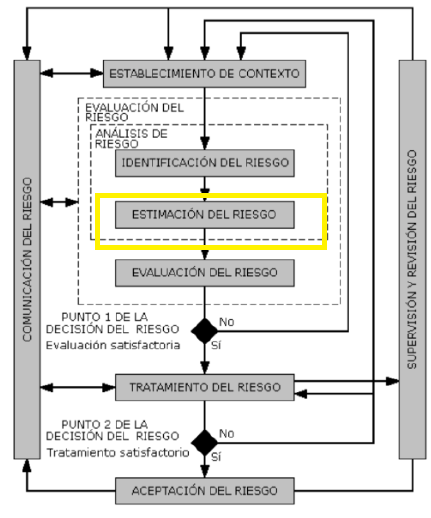 Estimación del riesgo
“Proceso para asignar valores a la probabilidad y las consecuencias de un riesgo”

El análisis de riesgo cualitativo usa una escala de calificación de atributos para describir la magnitud de las consecuencias potenciales (por ejemplo, baja, media y alta) y la probabilidad de esas consecuencias.
Estimación del Riesgo
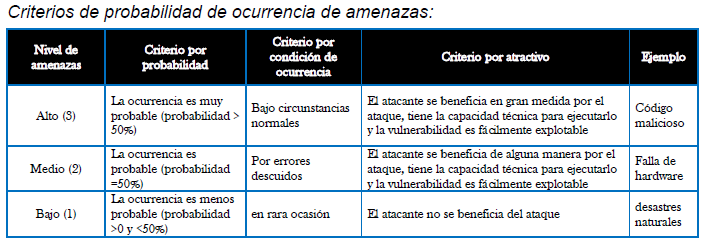 Criterio de la Evaluación de Riesgos
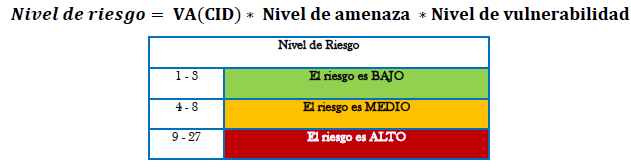 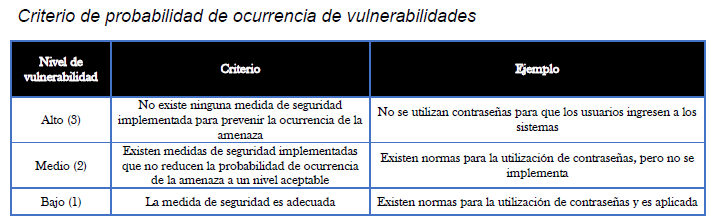 Evaluación del Riesgo
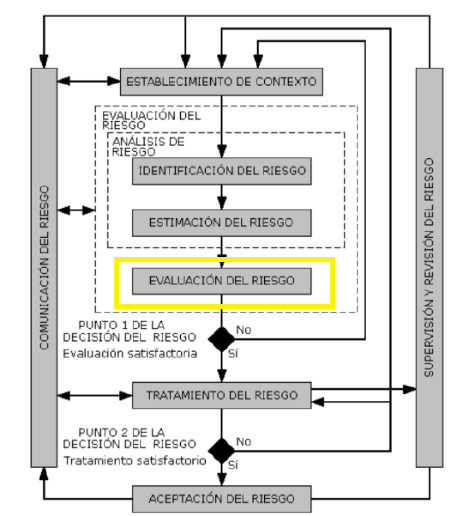 Consiste en comparar los riesgos estimados con los criterios de evaluación y de aceptación de riesgos definidos en el establecimiento del contexto.
Evaluación del riesgo
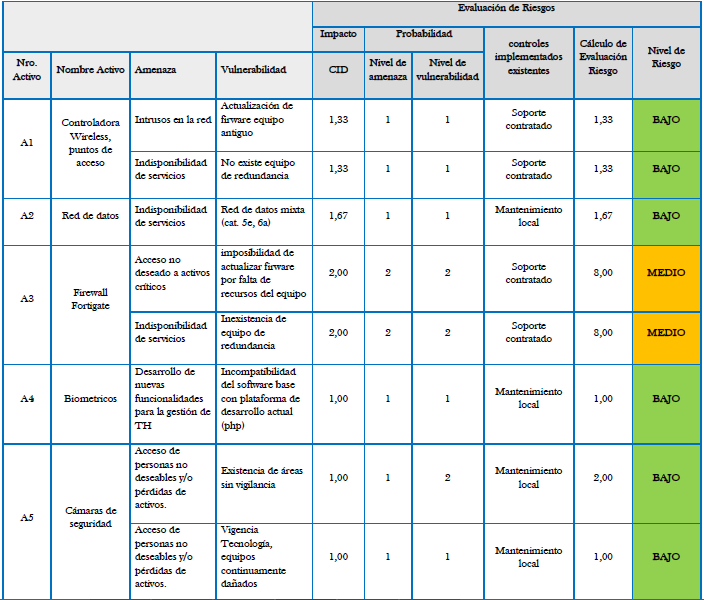 Nivel del riesgo
Tratamiento del Riesgo de la S.I.
Existen cuatro opciones disponibles para el tratamiento del riesgo:
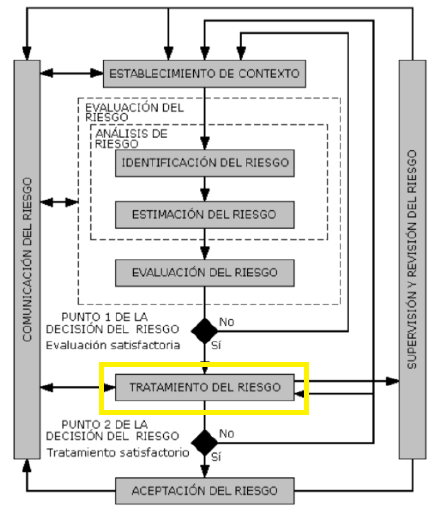 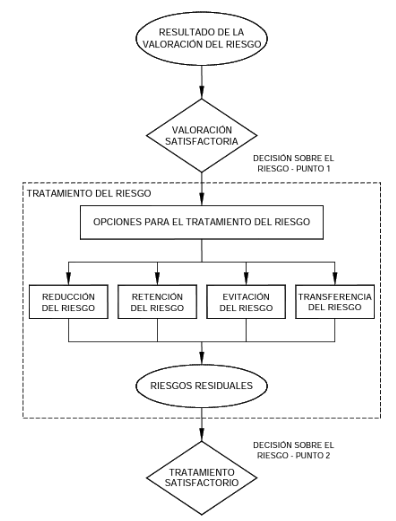 Reducción
Retención
Evitación
Transferencia
Estructura ISO 27002:2013
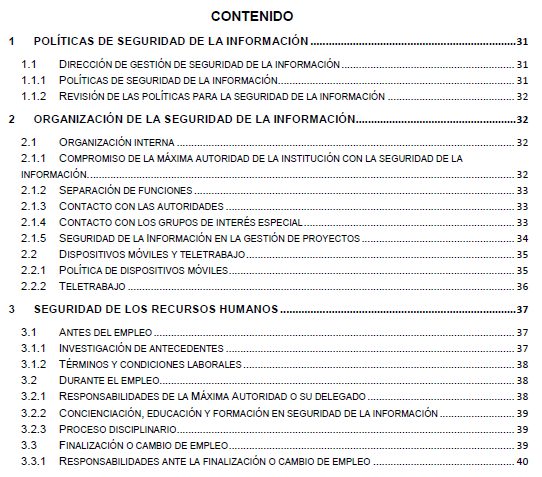 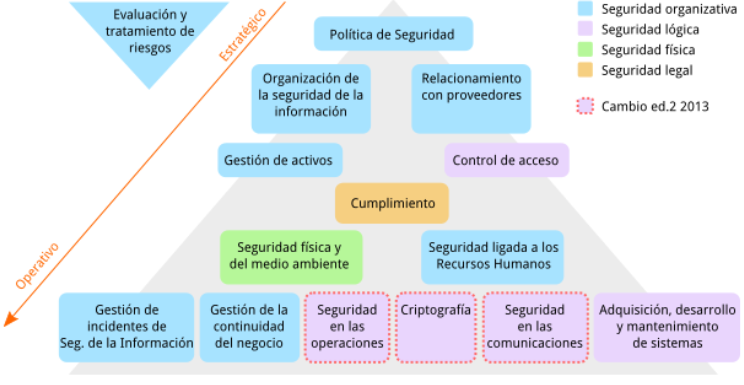 Tratamiento del Riesgo de la S.I.
Ejemplo de tratamiento del riesgo.
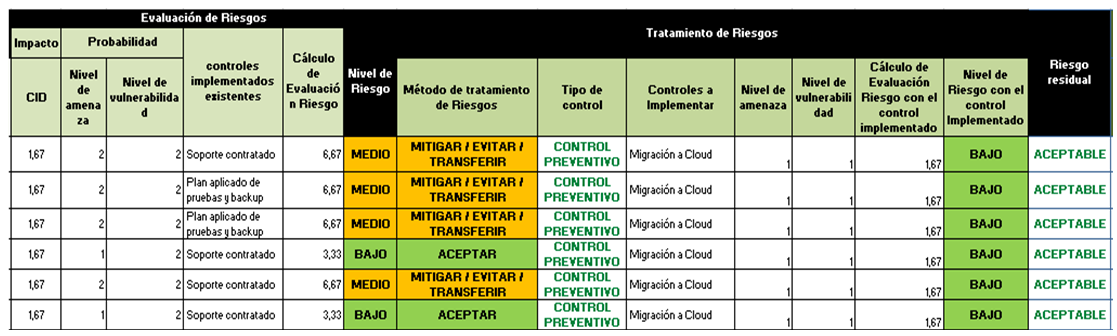 11.2.2 - EGSI
11.1.3 - EGSI
11.2.1 - EGSI
11.1.2 - EGSI
11.1.2 - EGSI
11.2.1 - EGSI
Comunicación de los Riesgo de la S.I.
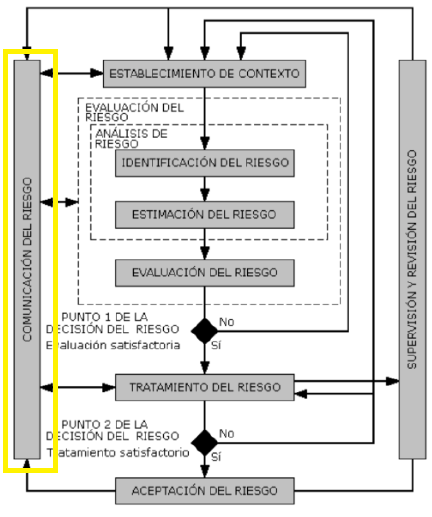 Garantiza que los responsables de la implementación de la gestión del riesgo y aquellos con intereses establecidos comprendan las bases sobre las cuales toman las decisiones y por qué se requieren acciones particulares.
Monitoreo y revisión del riesgo de la S.I.
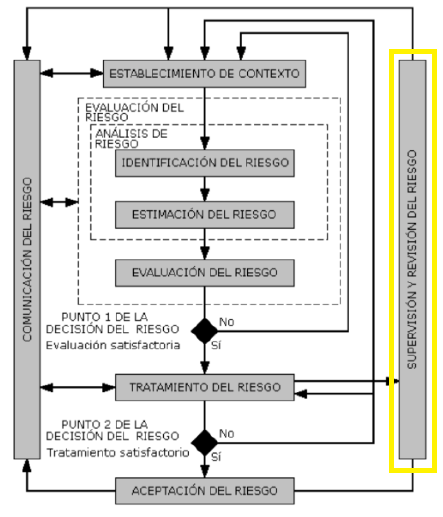 Las amenazas, las vulnerabilidades, la probabilidad o las consecuencias pueden cambiar abruptamente sin ninguna indicación. Por ende, es necesario el monitoreo constante para detectar estos cambios.
Beneficios esperados – EGSI versión 2.0
Reducción del riesgo de pérdida, robo o integridad de la información sensible institucional.
Revisión continua de los riesgos y los controles de seguridad de la información implementados en las Instituciones de la APCID.
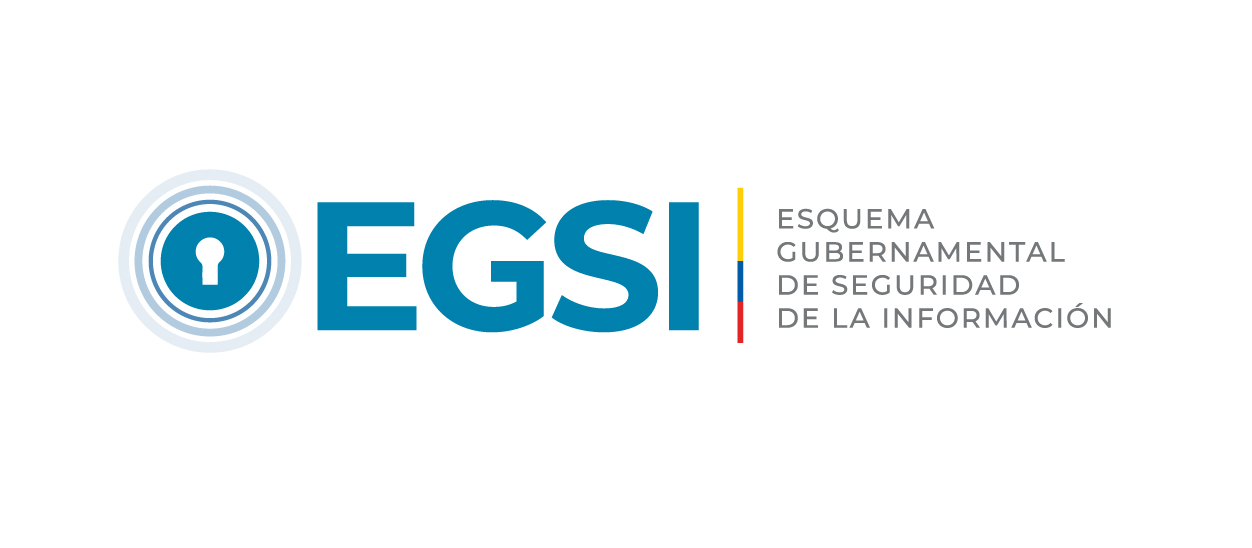 Proyectos de adquisición alineadas a la matriz de riesgos, que permitirán la reducción de los costos en compra sistemática de productos y tecnologías.
Garantizar la continuidad del servicio tras un incidente de seguridad de seguridad de la información de impacto alto.
Hoja de ruta - implementación EGSI versión 2.0
PROGRAMA: GESTIÓN DE SEGURIDAD DE LA INFORMACIÓN
INSTITUCIONES APCID (GPR – MINTEL)
Primera Etapa
PROYECTO: IMPLEMENTACIÓN DEL ESQUEMA GUBERNAMENTAL DE SEGURIDAD DE LA INFORMACIÓN – EGSI – Versión 2.0
(GPR – INSTITUCIONES DE LA APCID)
F I N
Primera Etapa
Diciembre 2020
PERFIL DEL
PROYECTO
INICIO
Primera Etapa
Enero 2020
METODOLOGIA DE 
EVALUACIÓN DE  
RIESGOS
POLÍTICA DE
SEGURIDAD
ALCANCE
EGSI
PLAN DE 
COMUNICACIÓN
2
1
3
1
PROCESO DE ANALISIS Y EVALUACIÓN DE LOS RIESGOS
INFORME DE LA EVALUACIÓN DE RIESGOS
Publicación del 
Acuerdo Ministerial en el 
Registro Oficial
6
4
3
5
2
Hitos de control GPR
Fichas de Cumplimiento
Hoja de ruta - implementación EGSI versión 2.0
PROGRAMA: GESTIÓN DE SEGURIDAD DE LA INFORMACIÓN
INSTITUCIONES APCID (GPR – MINTEL)
Segunda Etapa
PROYECTO: IMPLEMENTACIÓN DEL ESQUEMA GUBERNAMENTAL DE SEGURIDAD DE LA INFORMACIÓN – EGSI – Versión 2.0
(GPR – INSTITUCIONES DE LA APCID)
F I N
Segunda Etapa
Julio 2021
Plan de Auditoría Interna
Declaración de Aplicabilidad (SoA)
Plan de Tratamiento de los riesgos
Informe Revisión
Dirección
Informe Medidas Correctivas
INICIO
Segunda Etapa
Diciembre 2020
9 - 123
2
1
3
7
8
PROCESO DE IMPLEMENTACIÓN DE (115) CONTROLES
6
124
127
126
125
INFORME DE CIERRE DEL PROYECTO
INFORME DE LA EVALUACIÓN DE RIESGOS
Hitos de control GPR
Fichas de Cumplimiento
Puntos de contacto oficial:
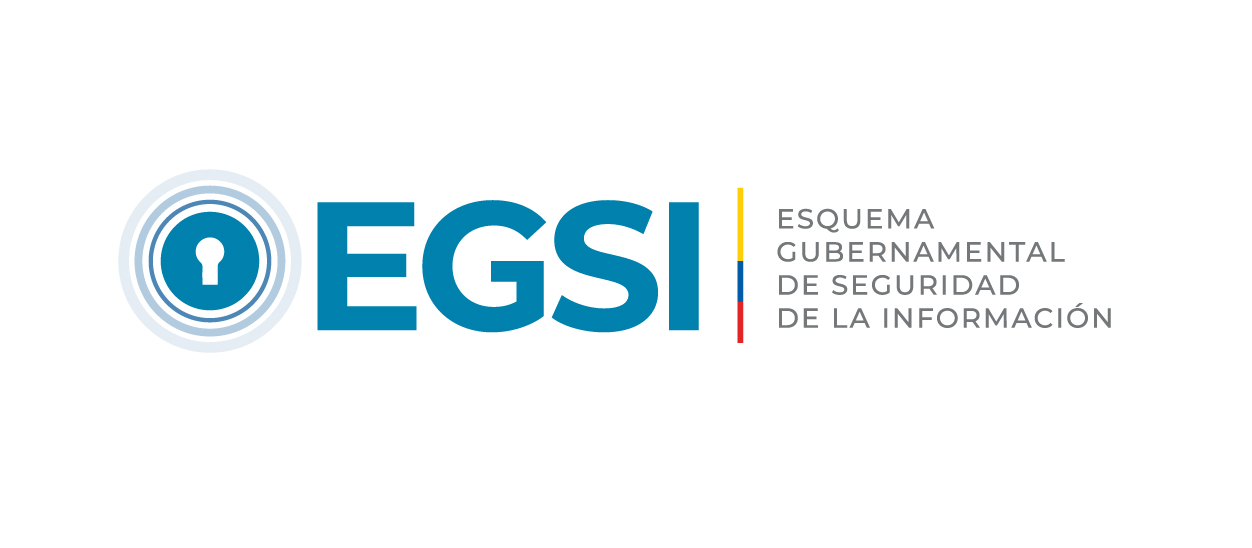 ASISTENCIA TÉCNICA
soporte@gobiernoelectronico.gob.ec
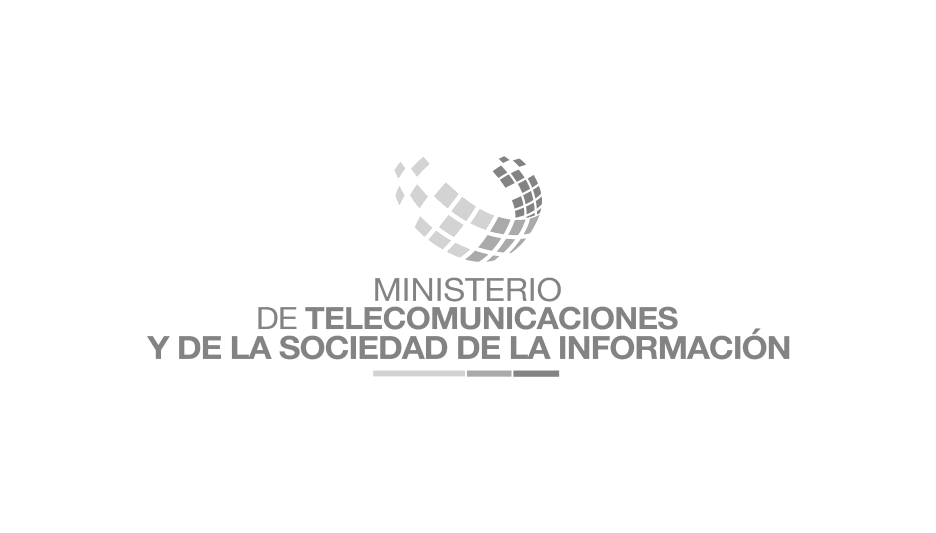 Gracias
Presentado por:  
SUBSECRETARÍA DE GOBIERNO ELECTRÓNICO Y REGISTRO CIVIL
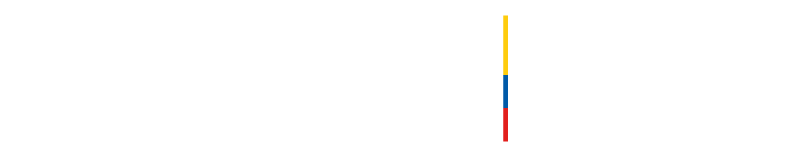 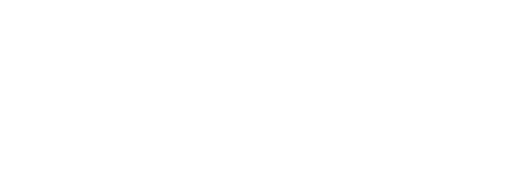